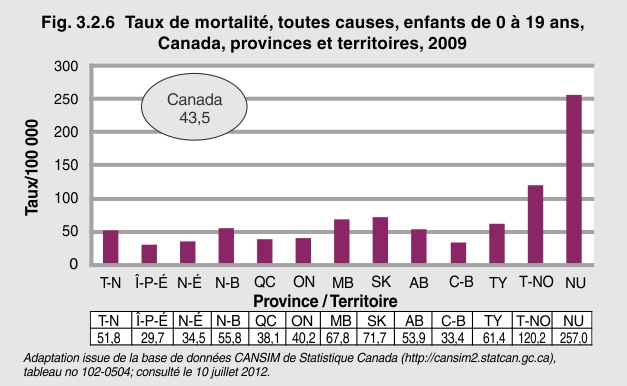 [Speaker Notes: En 2009, 3 423 enfants et jeunes canadiens âgés entre 0 et 19 ans sont décédés, ce qui se chiffre à un taux de 43,5/100 000. Toutefois, les taux varient considérablement d’une province à l’autre : deux des territoires présentent les taux les plus élevés (257,0/100 000 au Nunavut et 120,2/100 000 aux Territoires du Nord-Ouest), tandis que dans les provinces, ce sont la Saskatchewan (71,7/100 000) et le Manitoba (67,8/100 000) qui affichent les taux les plus élevés, et l’Île-du-Prince-Édouard (29,7/100 000) et la Colombie-Britannique (33,4/100 000) qui présentent les taux les plus faibles.]